LECTURE 7
Conflict Management
What is conflict?
A battle, contest or opposing forces existing between primitive desires and moral, religious or ethical ideas ( Webster’s Dictionary)
A state of incompatibility of ideas between two or more parties or individuals
 
Conflict management is the practice of identifying and handling conflict in a sensible, fair and efficient manner
CONFLICT  HAPPENS
Conflict is…
a normal,  inescapable part of life

a periodic occurrence in any relationship

an opportunity to understand opposing preferences and values

ENERGY
3
Conflict Management
The term conflict management is sometimes used interchangeably with conflict resolution. The difference, however, is that the concept of conflict management is based on a premise that not all disputes end in resolution. 
Additionally, conflict management is the practice of identifying and handling conflict in a sensible, fair, and efficient manner. Conflict management is any collection of actions, responses, processes, and/or systems that help manage, improve, or prevent the deterioration of relationship dynamics.
When the parties can not resolve the dispute, they use strategies to manage the dispute and acknowledge their differences. Conflict management makes the parties to a dispute aware of their options. It allows them to examine their own assessments, to communicate their feelings and assessments, and to choose options that avoid defensive reactions
Conflict Management
Types of conflict
Inter-personal and intra-personal
Inter-group and intra-group
Competitive and Disruptive
Conditions
Scarce Resources
Conflicting attitude
Ambiguous jurisdiction
Communication barriers
Need for consensus
Unresolved prior conflicts
Knowledge of self and others
How to create conflict?
Not being a role model
Take credit, no recognition 
Be judgmental
Send written messages
Subordinate should come to see me
Make yourself inaccessible to your team
Individual Vs team approach
Telling them? Consulting them? Or deciding with them?
Come tomorrow
Introduce change without consultation or discussion
Effects of conflict in organizations
Stress
Absenteeism
Staff turnover
De-motivation
Non-productivity
Tools forConflict Management
10
BLAME
What doesn’t
work
11
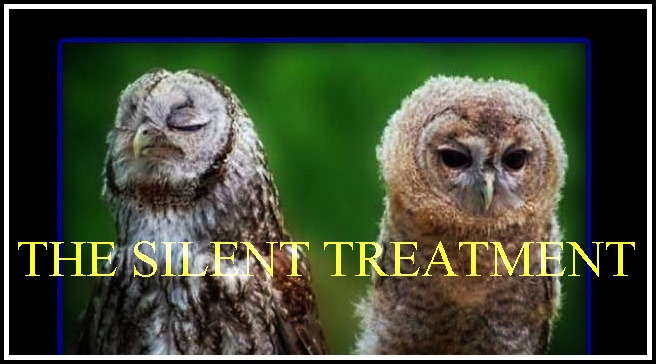 You get the picture…
What doesn’t
work
12
The “third party”
What does
work
13
Contribution Mapping
What does
work
14
5 ways to manage conflict
Avoidance
Accommodation (B)
Compromise (C)
Collaboration (D)
Force
15
[Speaker Notes: First, write A,B, C, D in a column on the board; tell students you want to know where their scores fell and would like them to raise their hands to show where their highest score occurred as you read out each letter.  Total the number of hands raised on each and provide a number so all can see where styles are clustered.
There are five ways of managing conflict, and each has its place. 

First, (and not measured on this questionnaire) is to manage conflict by avoiding it.  And there are many instances when a manager might chose to avoid conflict. For example, if the conflict is a flare-up between  volatile persons who will soon forget the conflict, there is no point for the manager to get involved.  Similarly, if the conflict is unimportant it may also be prudent to avoid it.  The point is, sometimes avoidance is a good policy.  (Sometimes in my family life, I will avoid a conflict if it appears that my spouse is tired or grouchy, for example.) 
Often conflict cannot be avoided at which point we engage.  Most people tend to have a preferred style of conflict management, and those are the preferences you showed by scoring highest on A, or B or C or D.  So we see that in this class, we have many people who are (fill in the blank).]
Conflict Management
Retreating from an actual or potential conflict situation; postponing the issue to be better prepared or to be resolved by others.
Emphasizing areas of agreement rather than areas of difference; conceding one’s position to the needs of others to maintain harmony and relationships.
Searching for solutions that bring some degree of satisfaction to all parties in order to temporarily or partially resolve the conflict.
Pushing one’s viewpoint at the expense of others; offering only win-lose situations, usually enforced through a power position to resolve an emergency.
Incorporating multiple viewpoints and insights from differing perspectives; requires a cooperative attitude and open dialogue that typically leads to consensus and commitment.
Conflict Continuum
I win, you lose (competition—A)
I lose or give in (accommodate—B)
We both get something                   		(compromise—C)
		   We both “win”(collaborate—D)
A          B             C                   D
17
[Speaker Notes: First, let’s think about conflict as it unfolds for you.  Think about one example (personal or professional) of when you used a particular style and tell us how that position worked for you.

Here are pluses and minuses for each style:]
Conflict Management
It is used when outcome is more important than relationship, e.g., in emergencies. This also involves assertiveness but not cooperation.
Can mean running away but evasion or delay can be appropriate and constructive. This approach can be useful in highly emotional situations where time is needed to gain perspective.
Cooperation wherein one side agrees to other's wants. Usually occurs when the outcome of the situation is very important to one person but less so to the other.
Both sides agreeing to make small or superficial concessions. Both parties make concession and bargaining to and reach a settlement to which both agree.
Meeting underlying needs of both parties. It allows assertiveness and cooperation in the search for a solution that meets the needs of all.
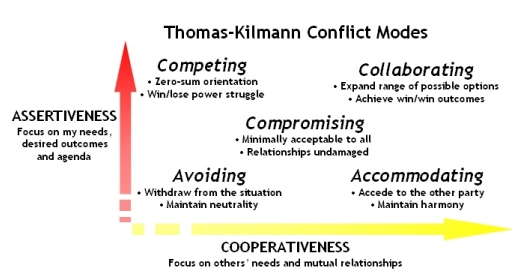 How to create conflict?
Not being a role model
Take credit, no recognition 
Be judgmental
Send written messages
Subordinate should come to see me
Make yourself inaccessible to your team
Individual Vs team approach
Telling them? Consulting them? Or deciding with them?
Come tomorrow
Introduce change without consultation or discussion
Conflicts Reasons
Schedule
Priorities
Recourses
Technical opinion
Admn Procedures
Cost
Personality
20